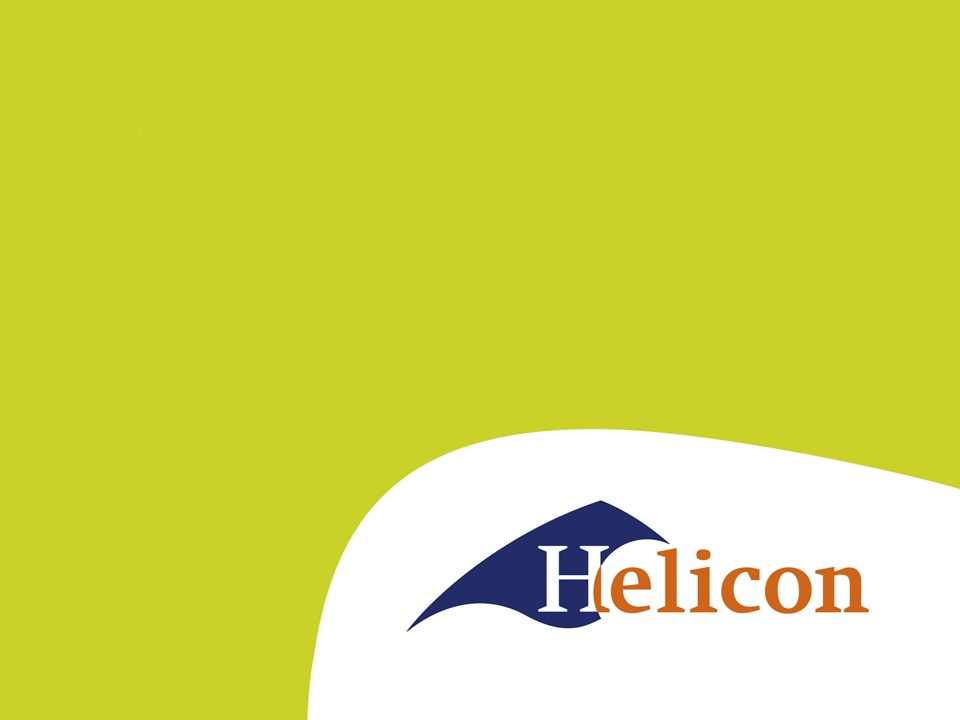 LG42 IBS2.1 Oogsten, complexe machines.
Bedrijfseconomie – les 2
Aanwezigheidsregistratie
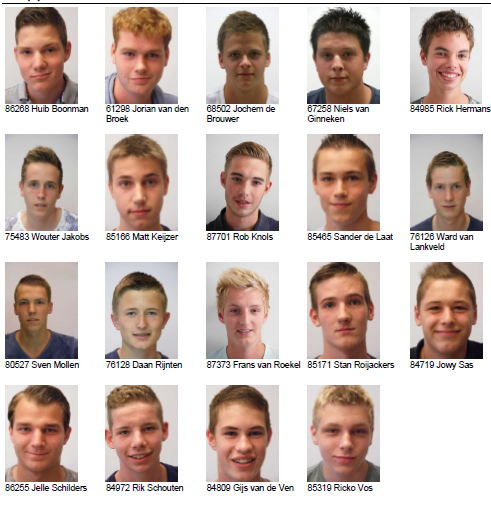 1. TariefberekeningWelk tarief vraag je aan de klant?
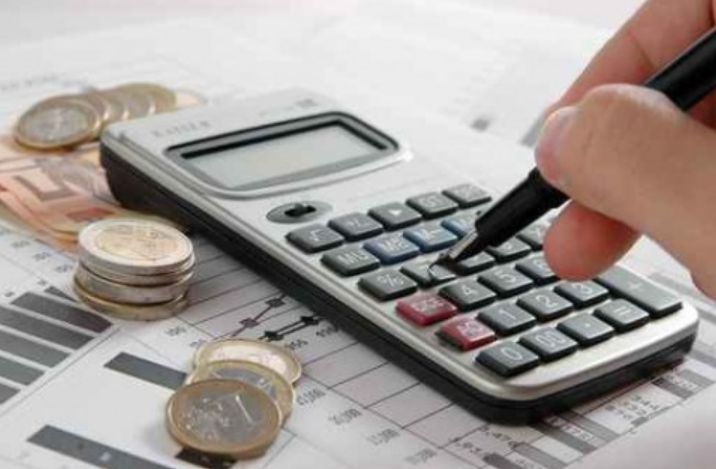 Welk tarief vraag je aan de klant?
Kostprijs
Concurrentie
Hoeveelheid werk


Grote verschillen tussen regio’s
Verschillen tussen bedrijven
Zelfs verschillen tussen klanten
Welke kosten heeft een machine?
Kunnen we een onderverdeling maken?
Waardevermindering productiemiddelen
Gebruik (of juist niet)
Slijtage
Modernere machines
Lineaire afschrijving
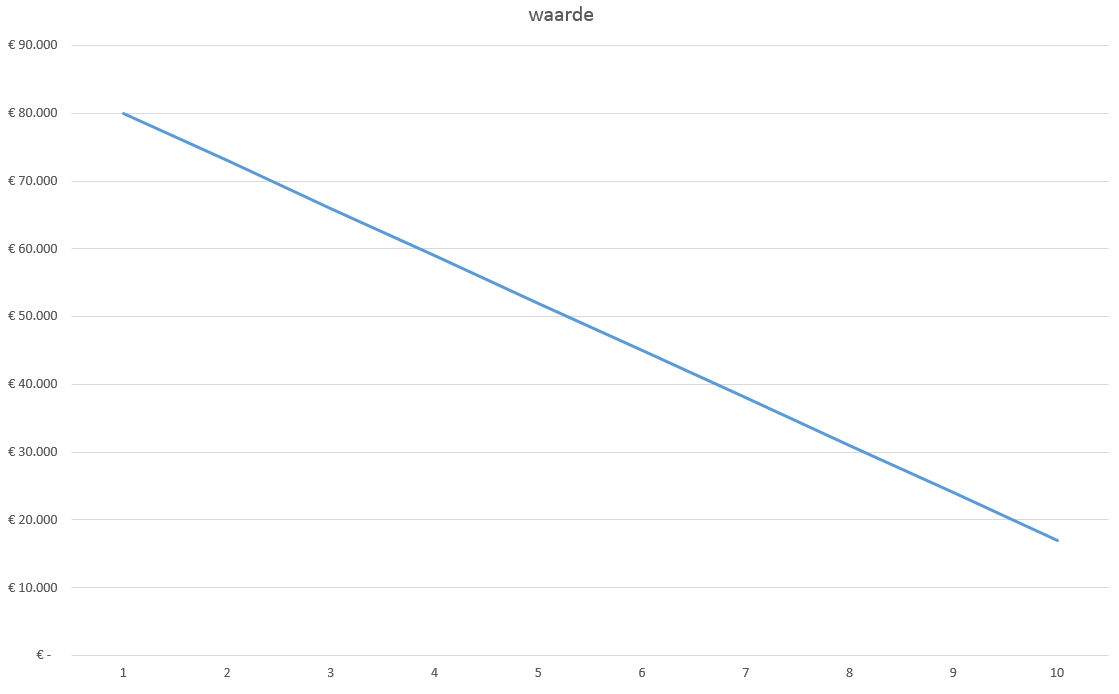 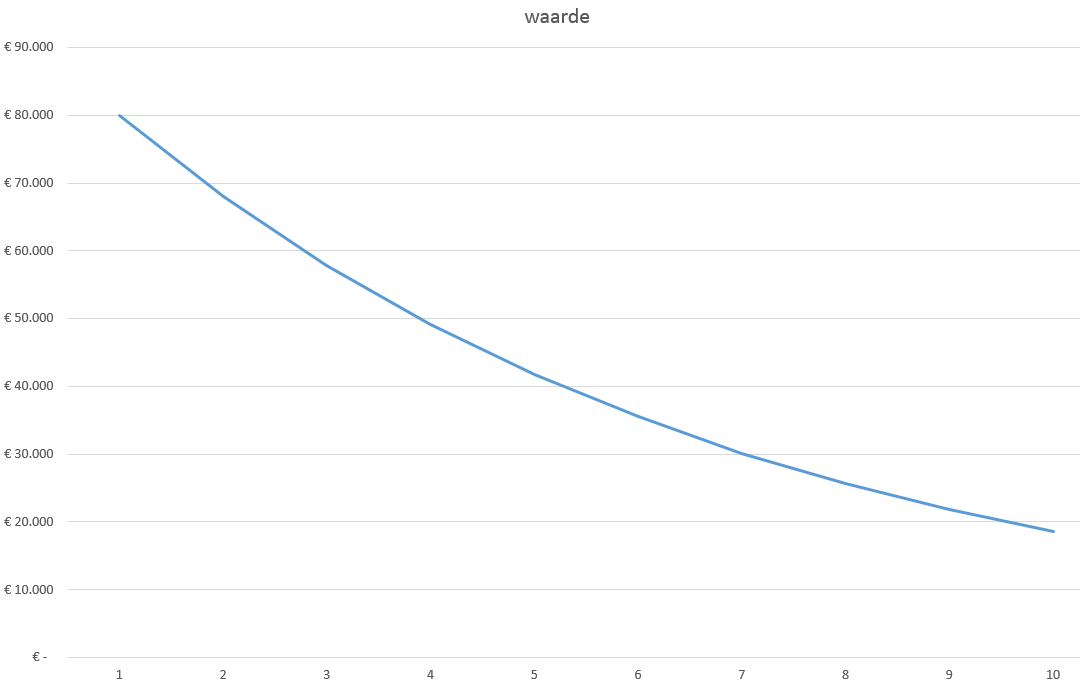 Degressief
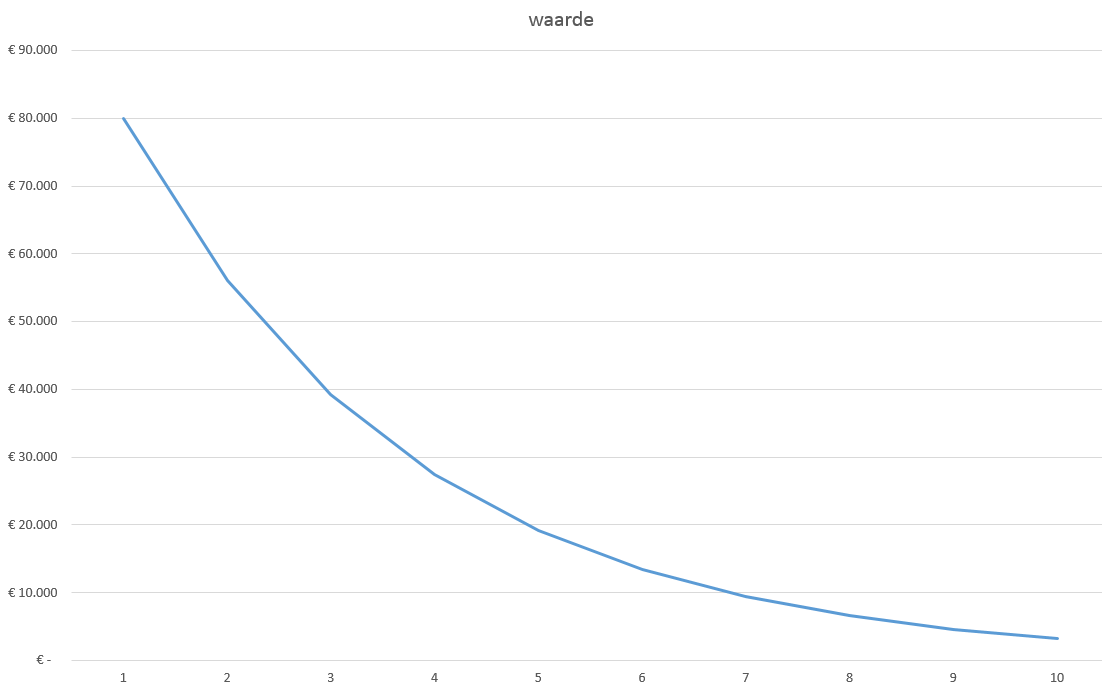 Aanschafwaarde
Vervangingswaarde
Boekwaarde
Restwaarde
(economische) levensduur.
3 manieren van afschrijven
Vervangingswaarde – restwaarde
	Economische levensduur
2. Vast percentage van de vervangingswaarde
3. Vast percentage van de boekwaarde
Overige kosten
Rentekosten.
Geld lenen kost geld
Eigen geld moet iets opleveren
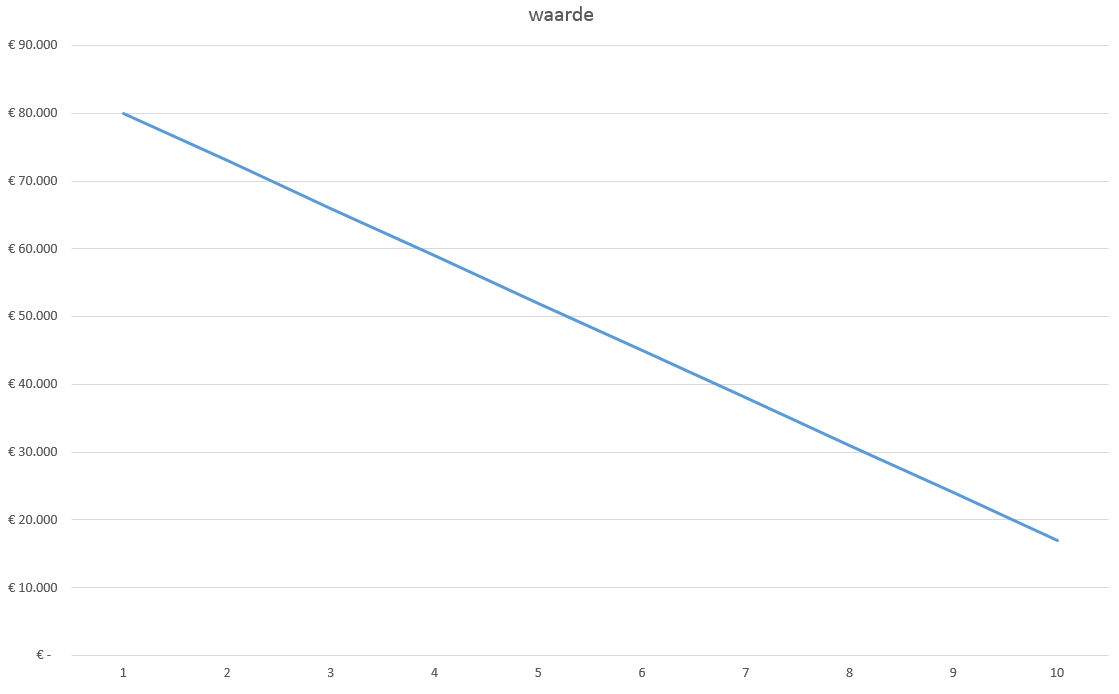 Rentekosten
Aanschafwaarde + Restwaarde     x de rentevoet
                        2
Opdrachten
Maak opdracht 13 t/m 16
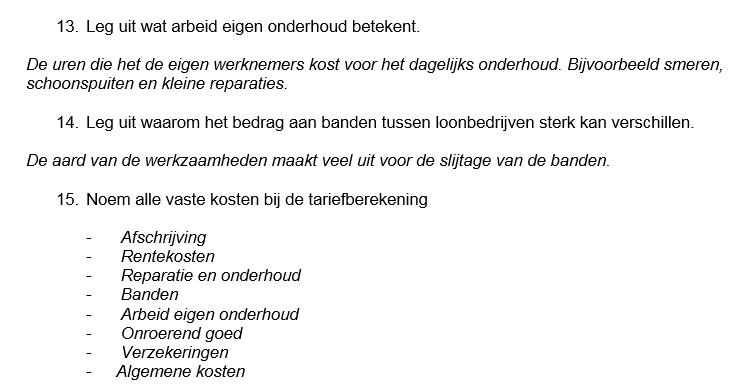 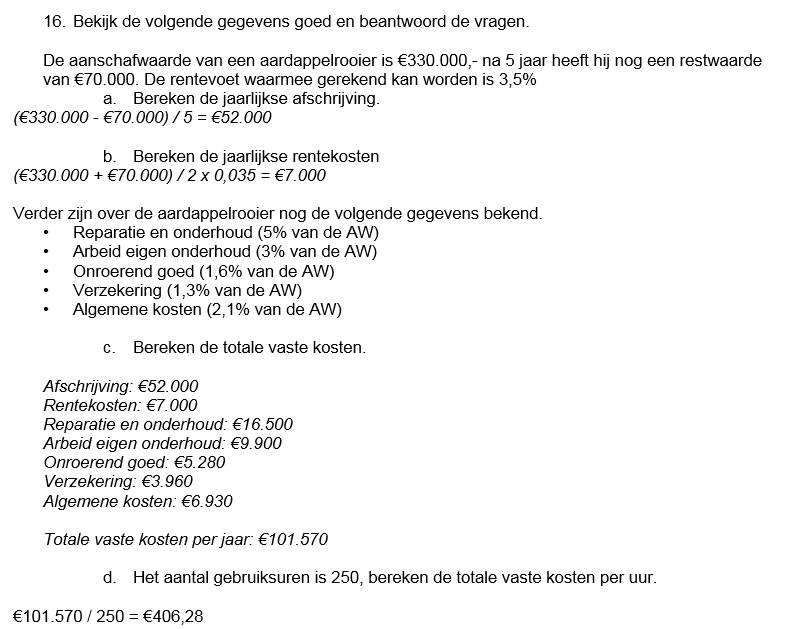 Overige vaste kosten
Reparatie en onderhoud (5%)
Arbeid eigen onderhoud (3%)
Banden (?)
Onroerend goed (1,6%)
Verzekering (1,3%)
Algemene kosten (2,1%)
Verzekering
WA (1%)

WA+brand (1,5%)
Beperkt casco

WA+ brand en diefstal (1,7%)
Beperkt casco

Allrisk / Casco (2,1%)
Totale vaste kosten
Totale vaste kosten per jaar
Afschrijving per jaar
Gemiddelde rentekosten per jaar
Reparatie en onderhoud
Banden
Arbeid eigen onderhoud
Onroerend goed 
Verzekering
Algemene kosten                                                 +
Totale vaste kosten
Totale vaste kosten
Totale vaste kosten per uur

Gebruiksuren.
Hoeveel uur wordt een machine aan de klant verkocht. 
Let op: niet altijd worden alle uren doorberekend.

Totale vaste kosten / gebruiksuren
Variabele kosten
Brandstof
Smeermiddelen
Arbeid
Brandstof
Waar hangt het verbruik van een trekker of machine van af?
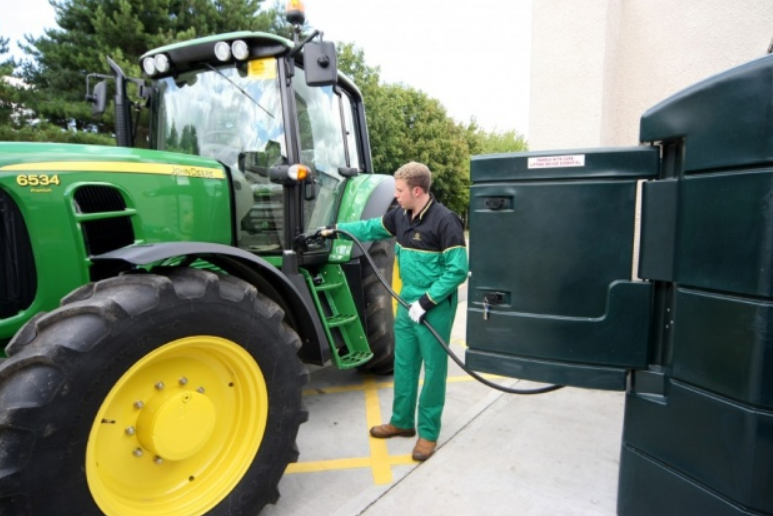 Brandstof
Gemiddelde schatting

Aantal Kw x belastingspercentage
		       4

Trekker 2-wielaangedreven: 60%
Trekker 4-wielaangedreven: 70%
Zelfrijder: 80%

Alleen gebruiken als je het zelf niet weet
Smeermiddelen
Aan oliën en vetten wordt meestal 10% van de kosten aan diesel gerekend.

Ook hier: als je een preciezer getal hebt is dat beter!
Maak de opgaven
18 t/m  24
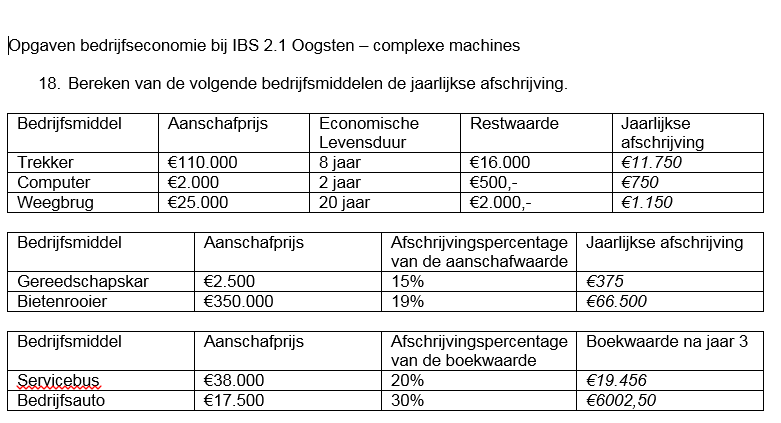 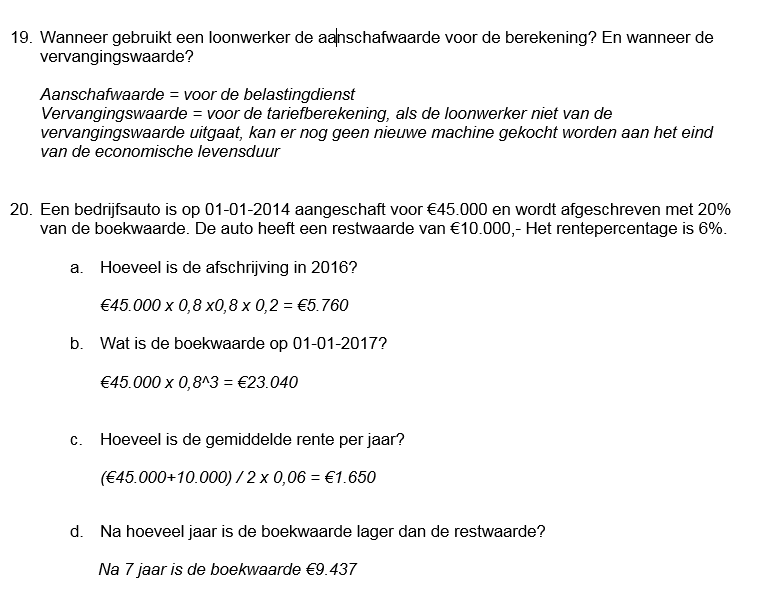 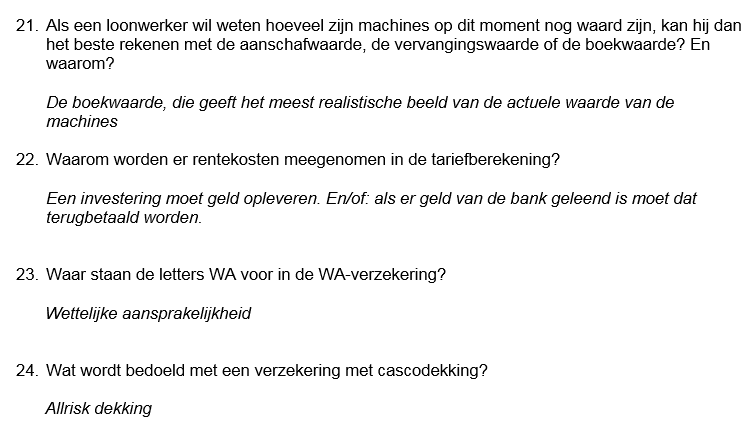 Vervolg
Maak de opgaven t/m 29
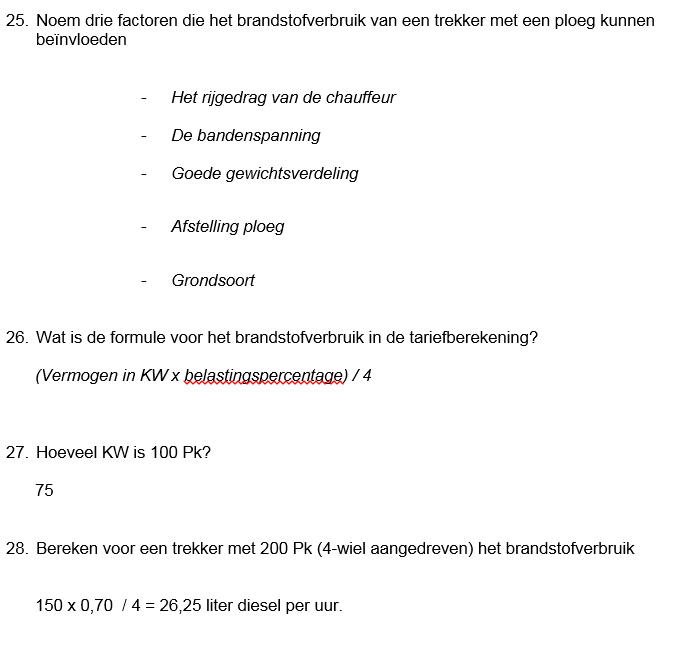 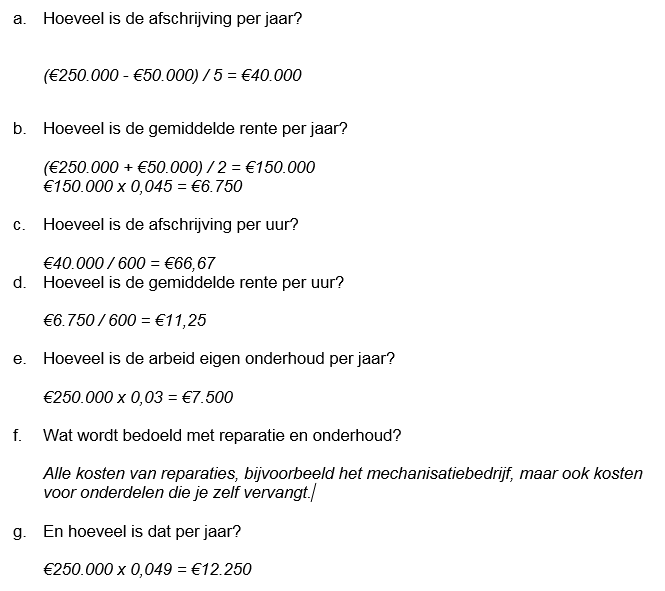 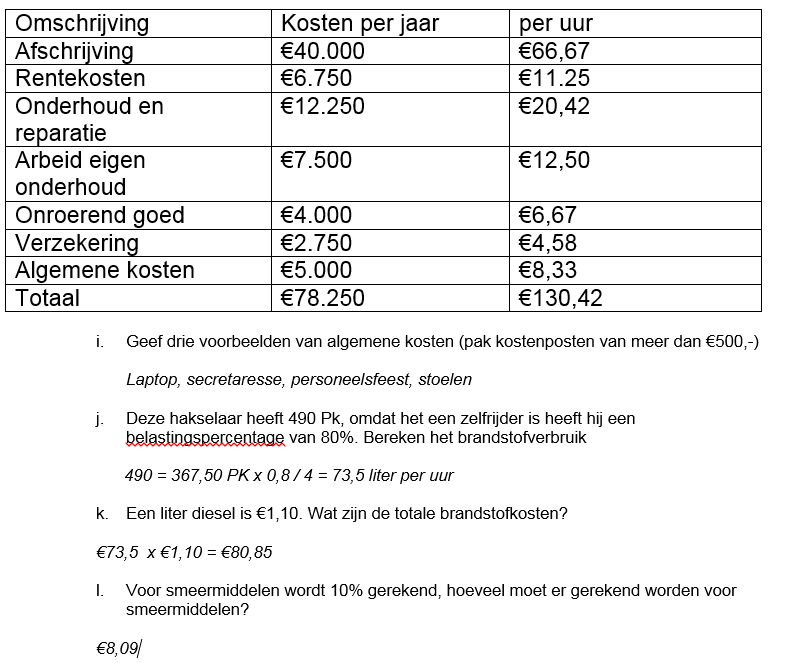